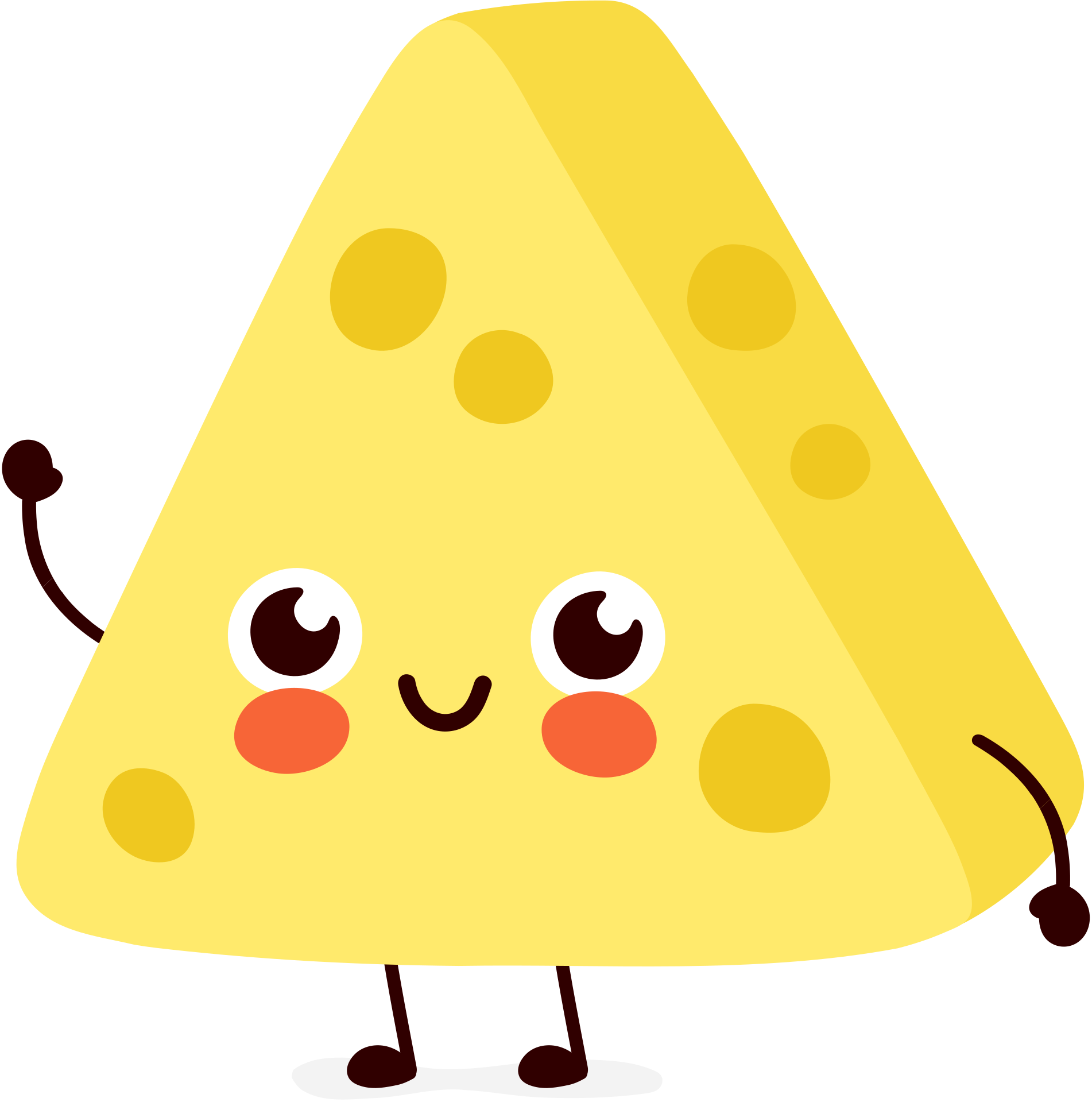 Thứ … ngày …tháng …năm 2022
Hoạt động trải nghiệm
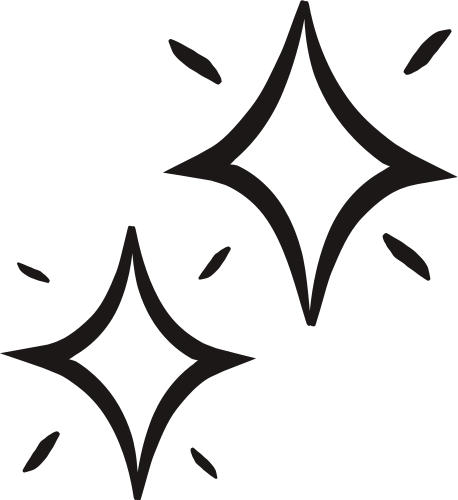 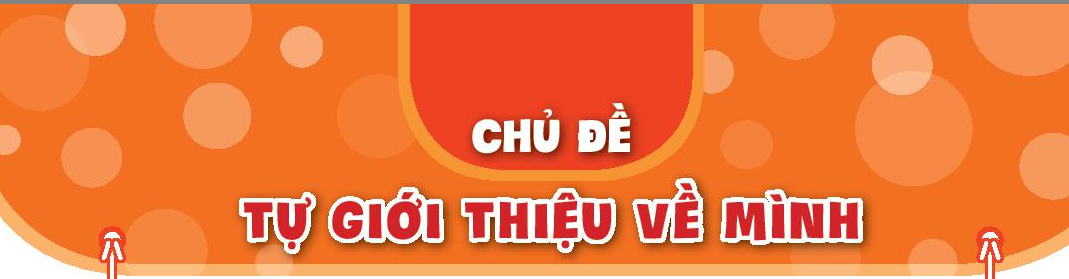 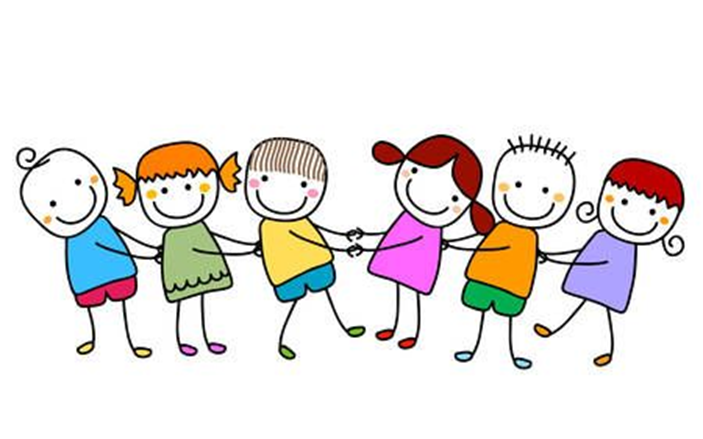 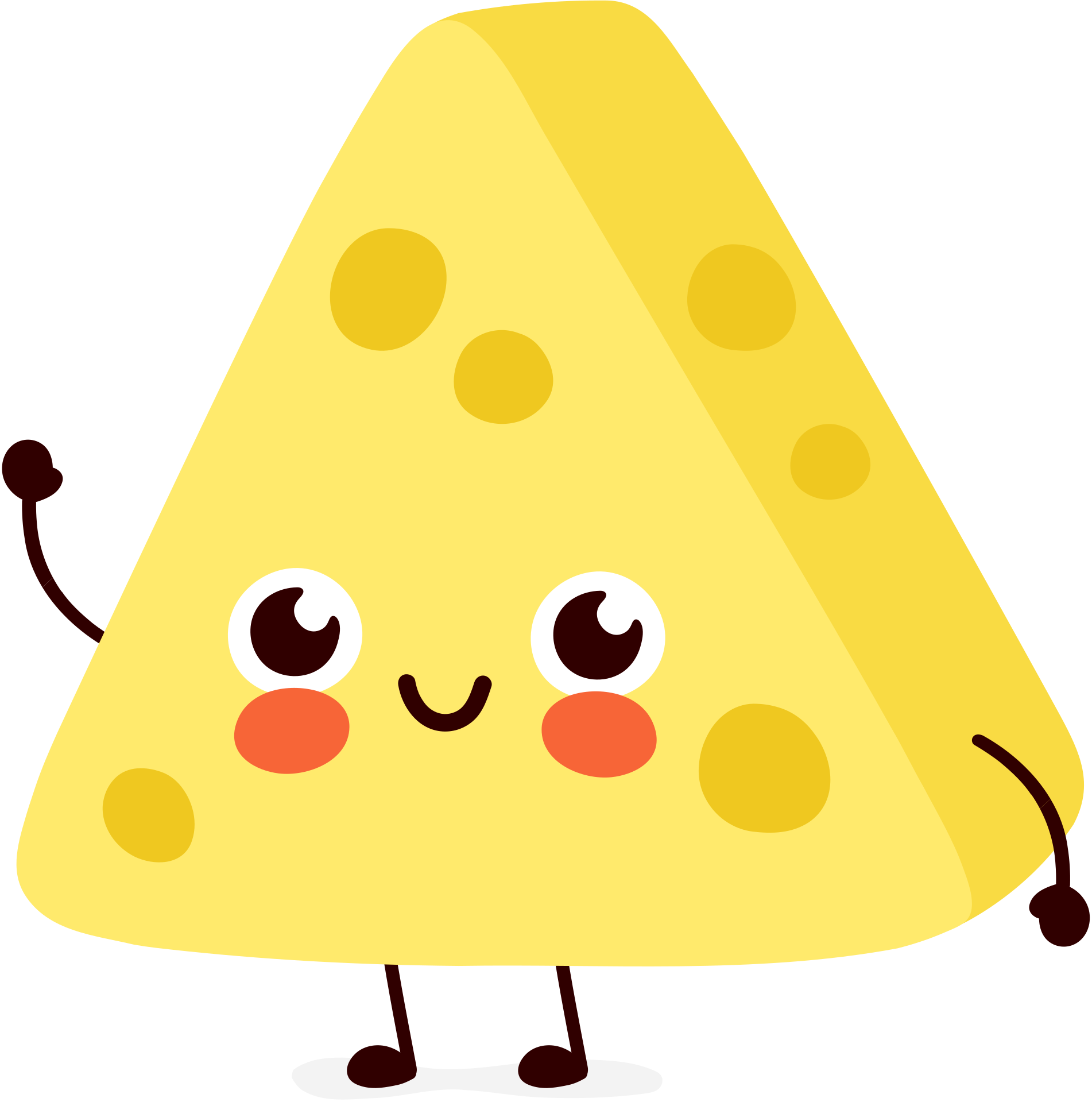 Thứ … ngày …tháng …năm 2022
Hoạt động trải nghiệm
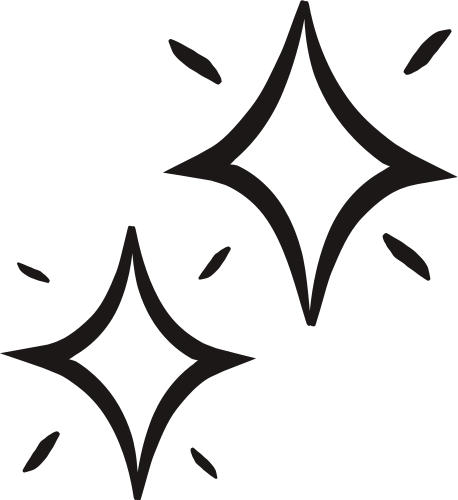 TUẦN 3: NGÔI SAO CỦA TÔI, NGÔI SAO CỦA BẠN  
SẢN PHẨM THEO SỞ THÍCH
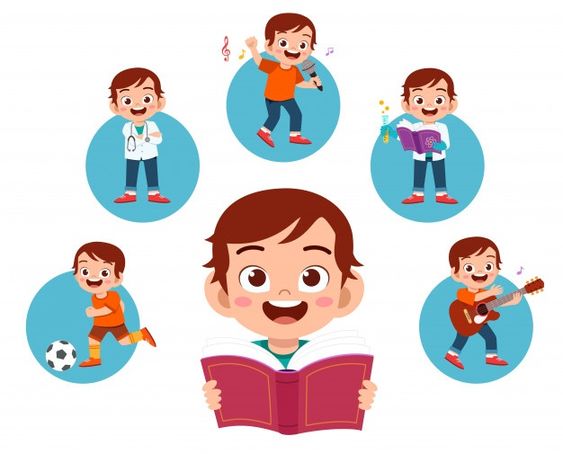 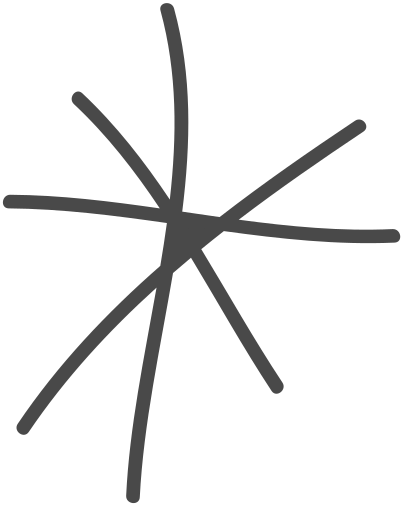 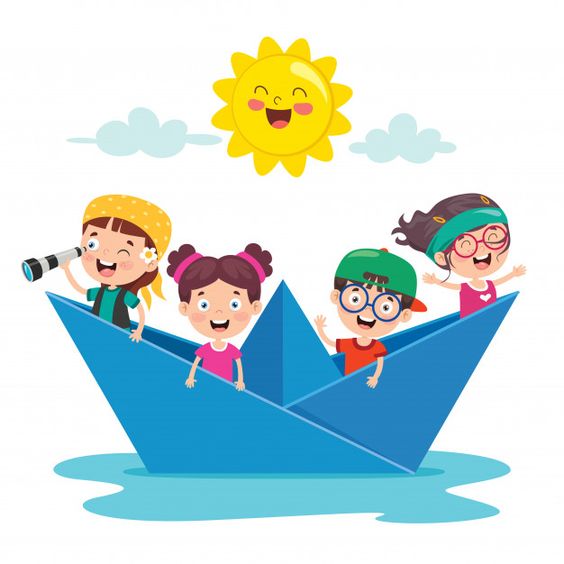 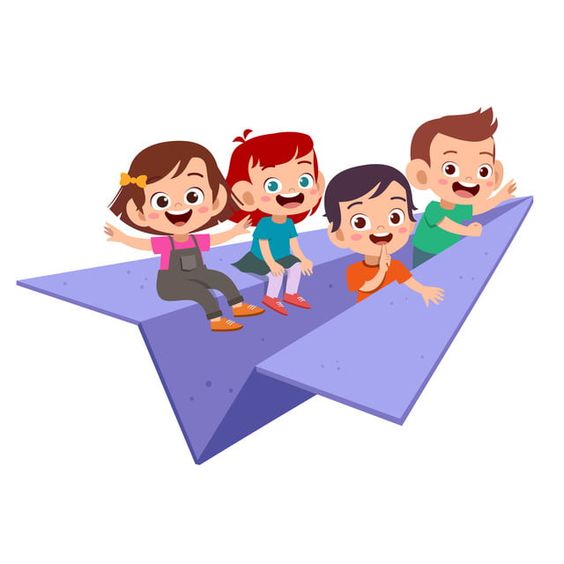 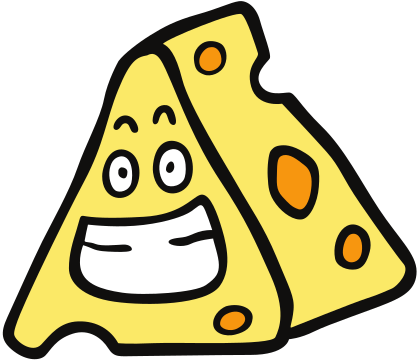 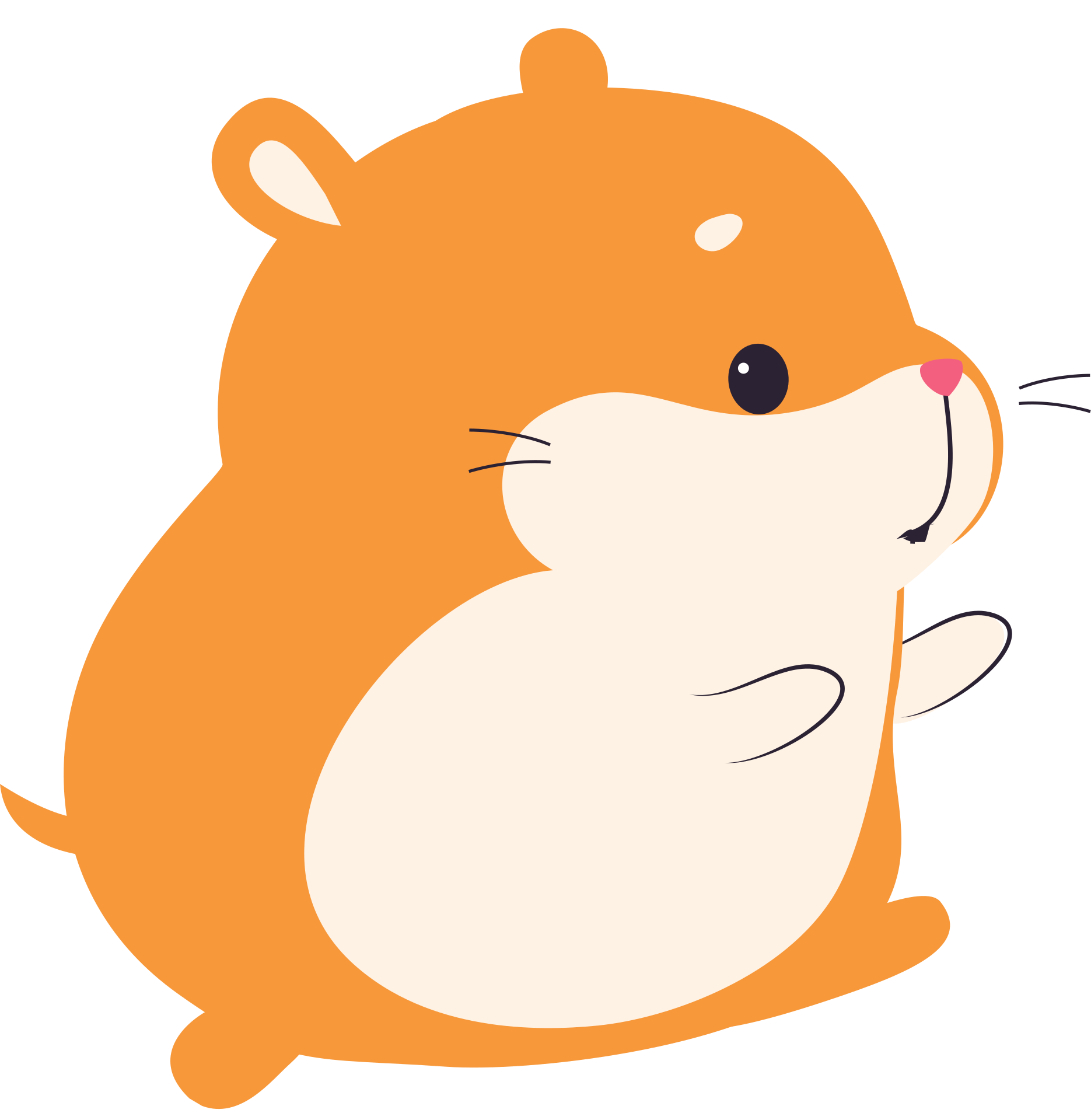 Tiết 1

Sinh hoạt dưới cờ
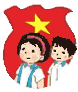 Giao lưu “Tài năng học trò”
Xem tiết mục văn nghệ “Vui đến trường”
Cổ vũ cho tiết mục văn nghệ của các bạn khác.
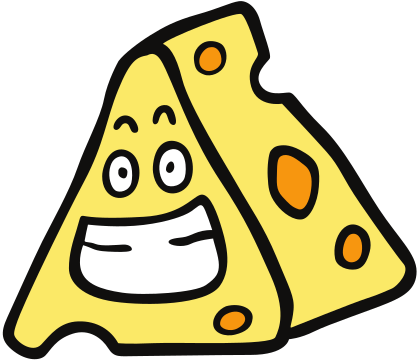 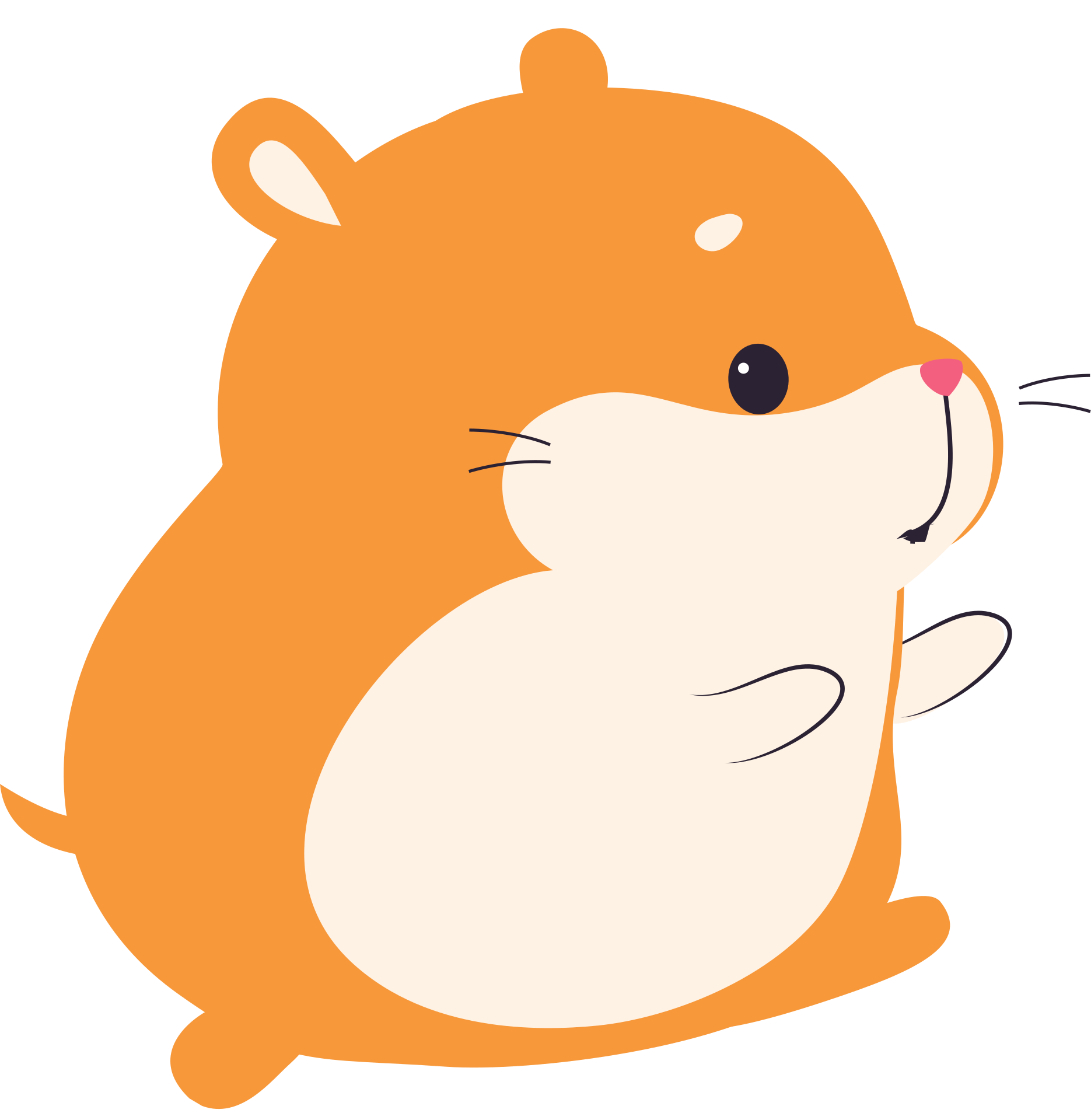 Tiết 2

Hoạt động giáo dục 
theo chủ đề
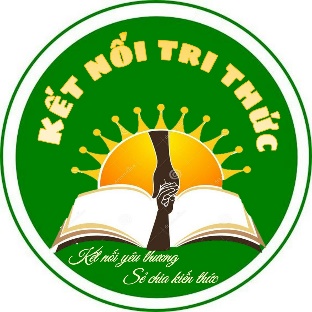 Thứ … ngày …tháng …năm 2022
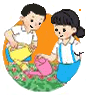 Hoạt động giáo dục theo chủ đề
NGÔI SAO CỦA TÔI, NGÔI SAO CỦA BẠN
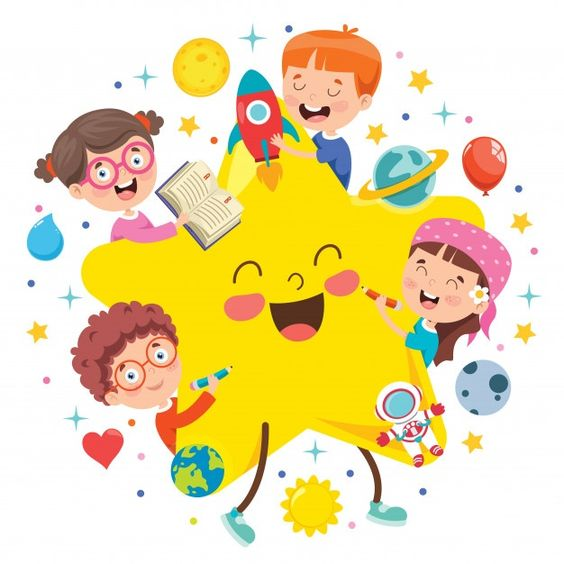 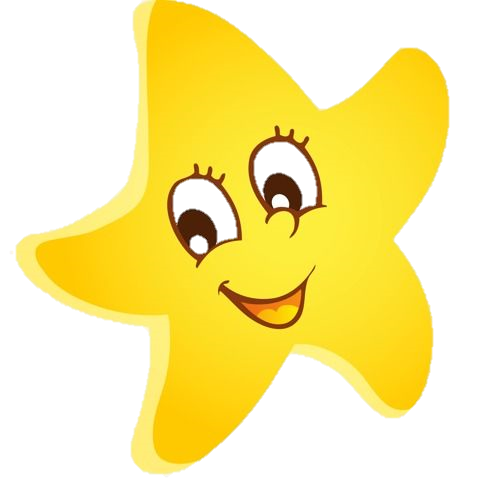 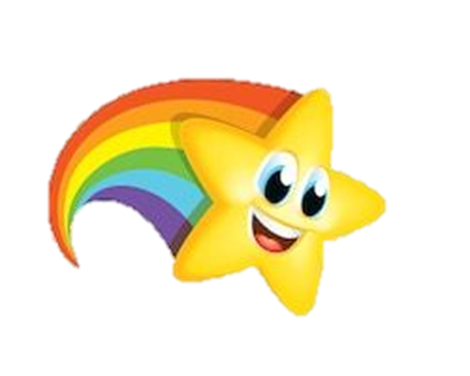 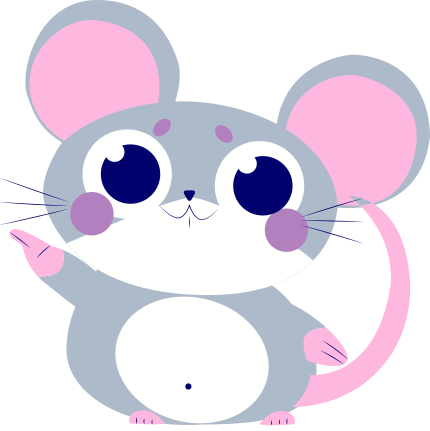 Khởi động
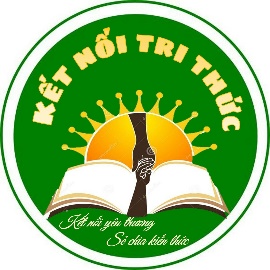 1. Kết nhóm theo sở thích
   - Chọn một sở thích của em để ghi hoặc vẽ vào khoảng giữa một ngôi sao
   - Tìm những bạn cùng sở thích với em để kết nhóm và đặt tên cho nhóm.
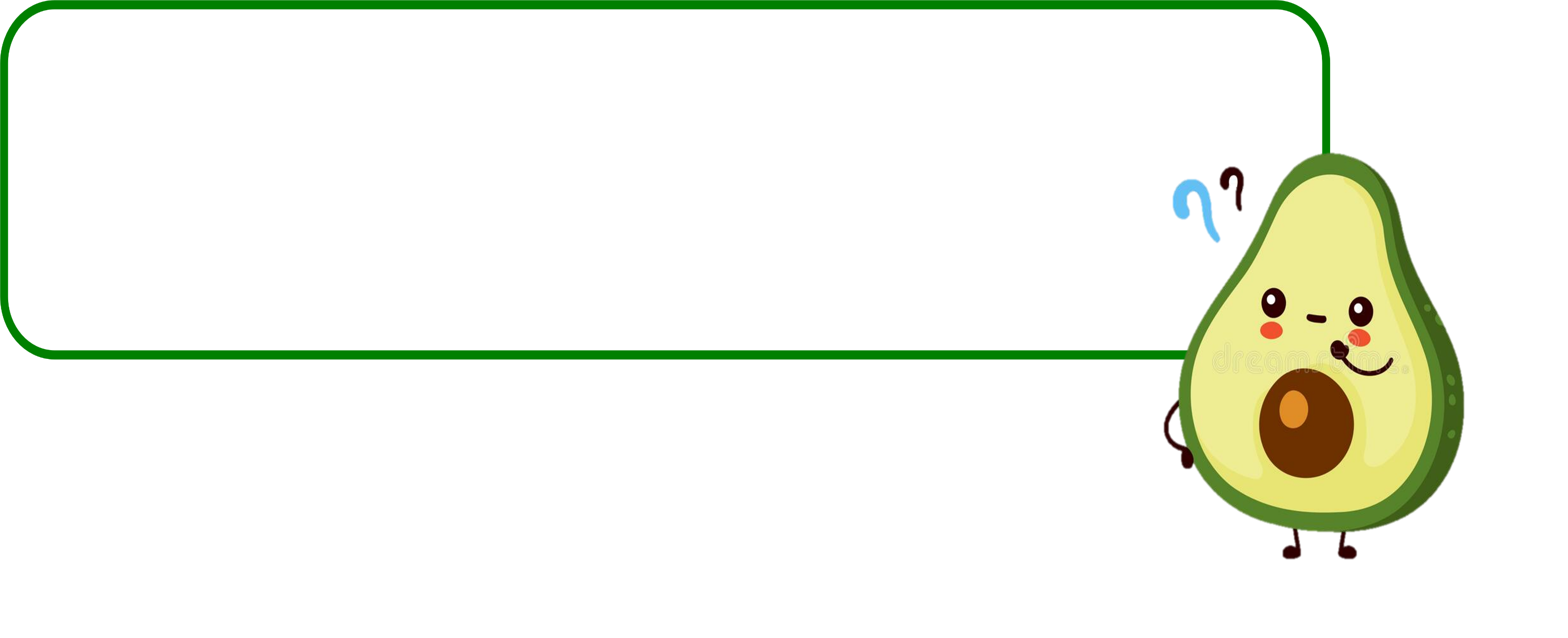 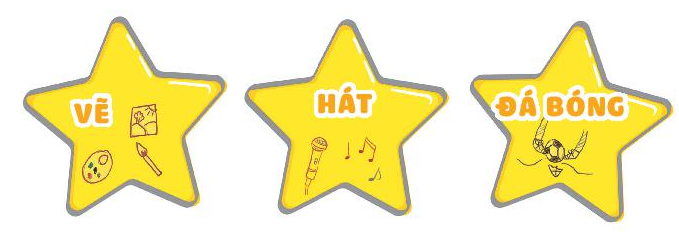 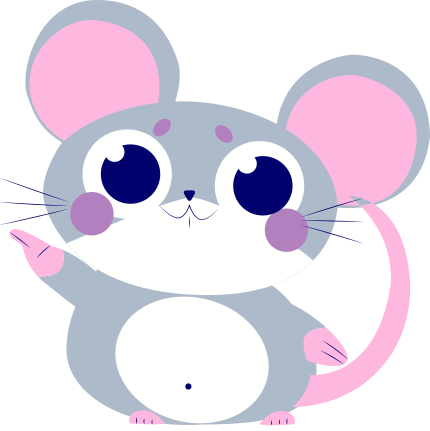 Khám phá
Chủ đề
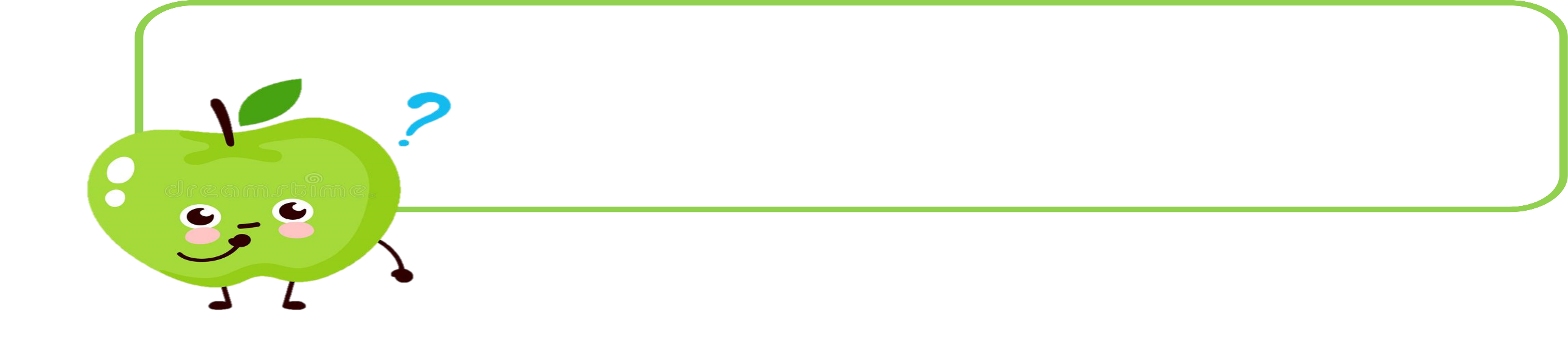 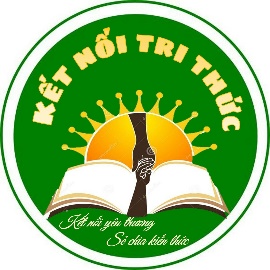 2. Lập kế hoạch hoạt động của nhóm
            “Cùng chung sở thích”
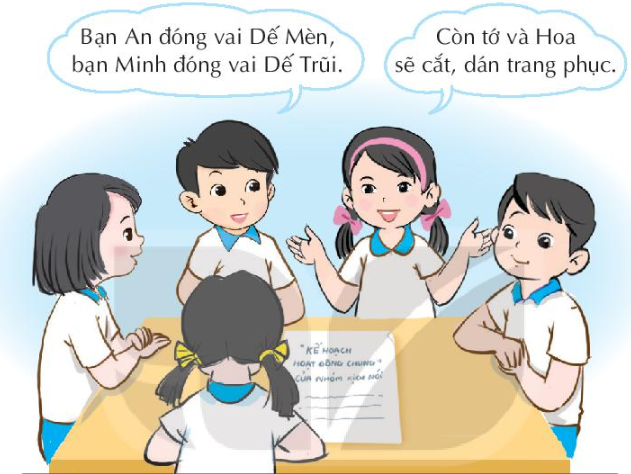 - Thảo luận về sản phẩm hoặc những việc mình làm được liên quan đến sở thích chung.
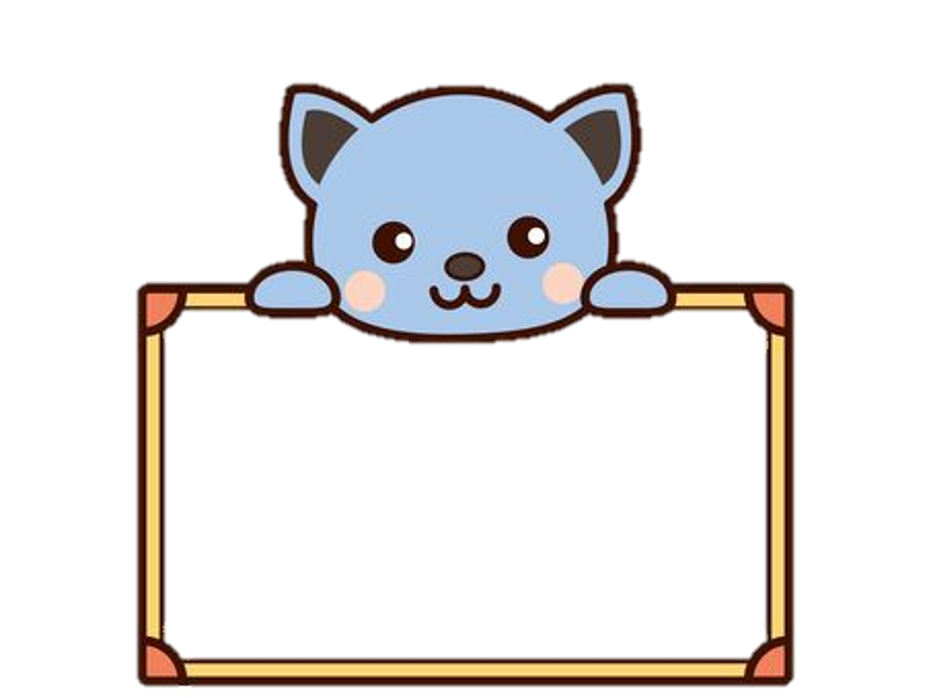 -  Lập kế hoạch cùng nhau          làm một việc chung.
Thảo luận nhóm
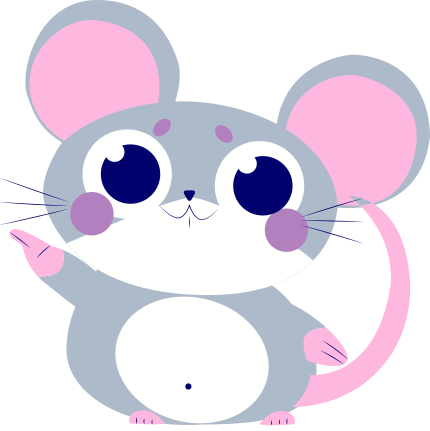 Mở rộng và 
tổng kết chủ đề
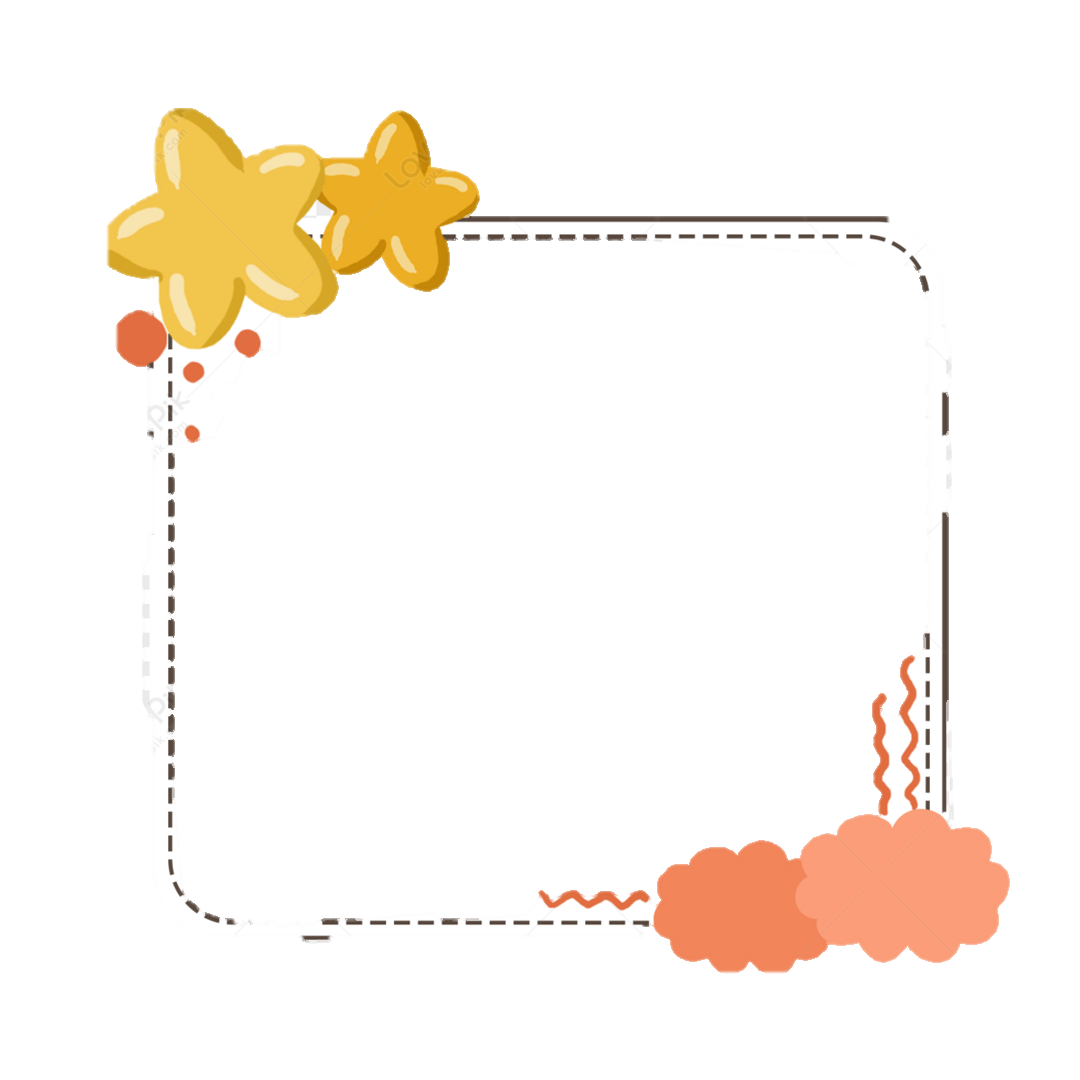 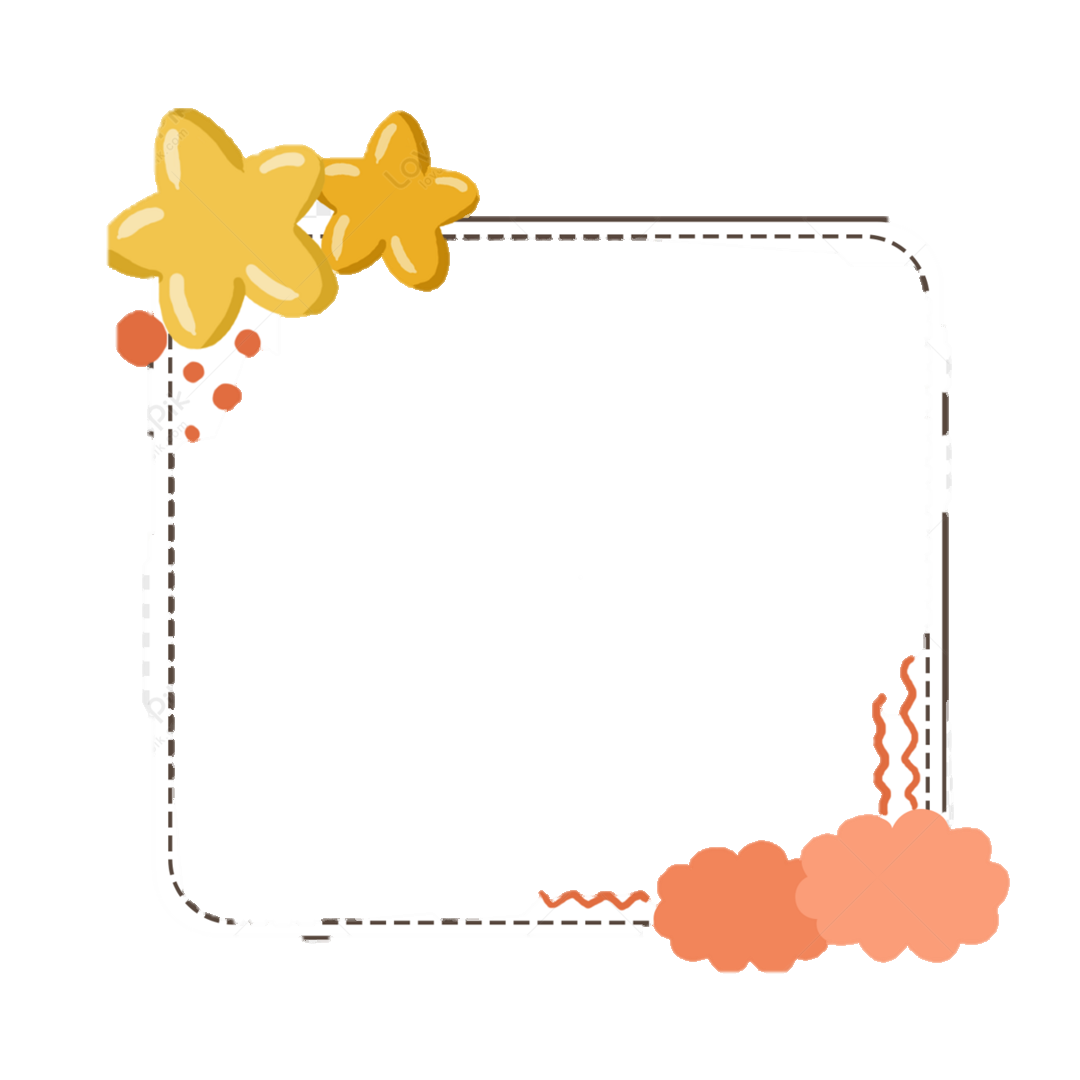 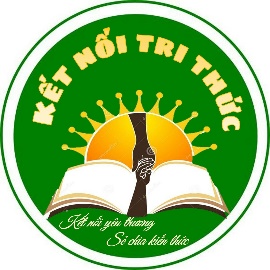 2. Lập kế hoạch hoạt động của nhóm
            “Cùng chung sở thích”
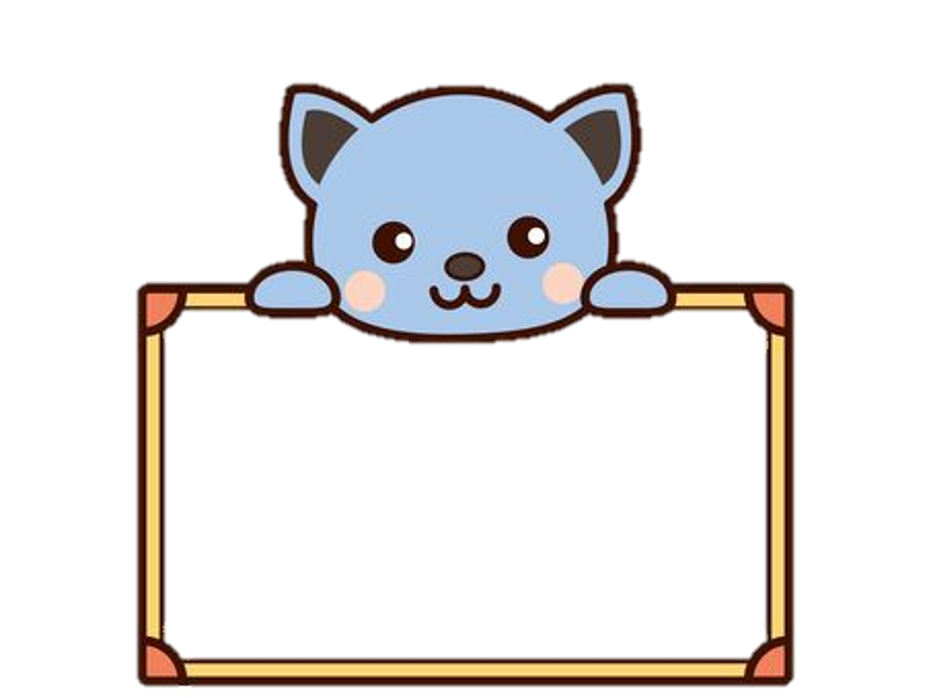 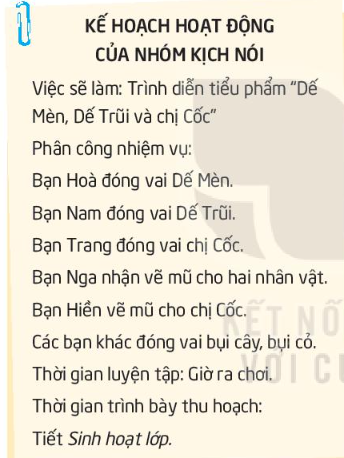 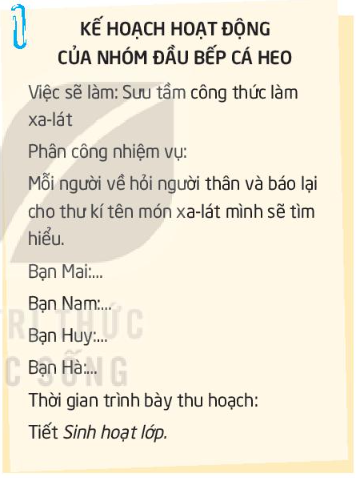 Chia sẻ kế hoạch
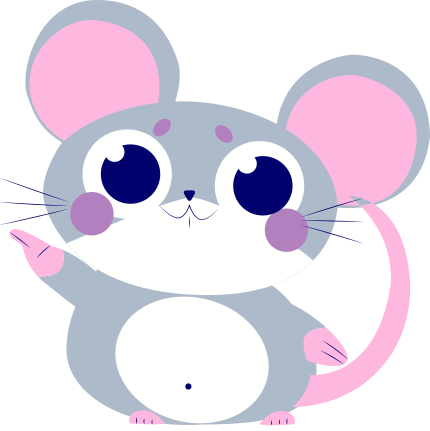 Cam kết và 
hành động
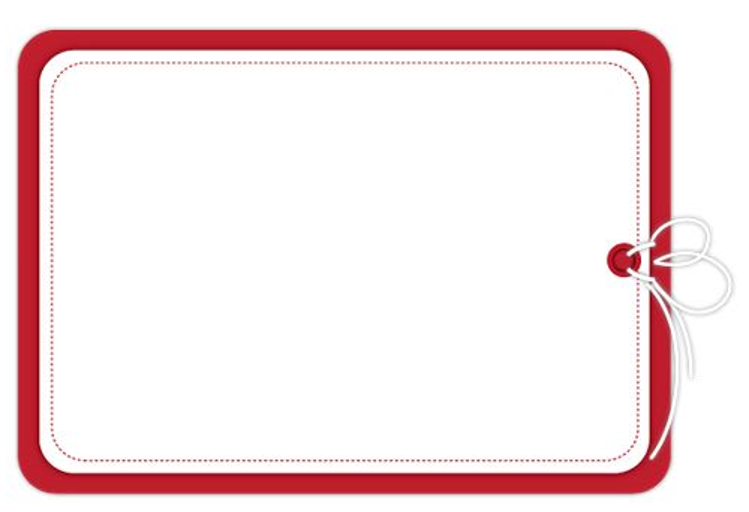 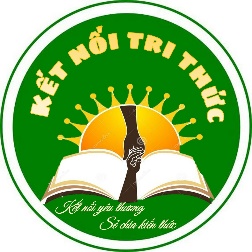 - Chuẩn bị các sản phẩm liên quan đến 
sở thích của em
Chuẩn bị dụng cụ, vật liệu để thực hiện 
kế hoạch đã lập
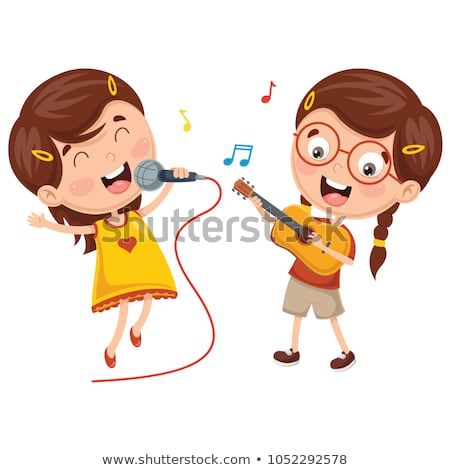 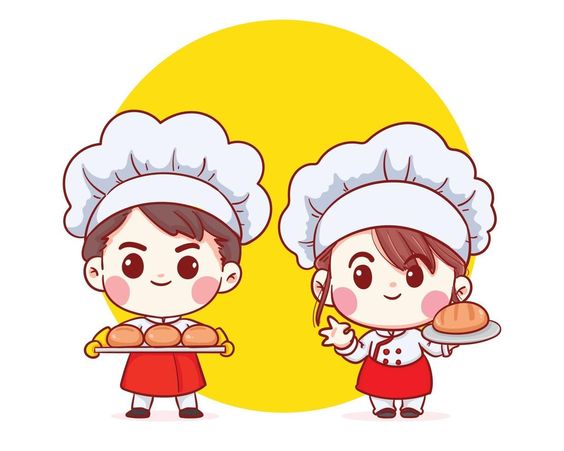 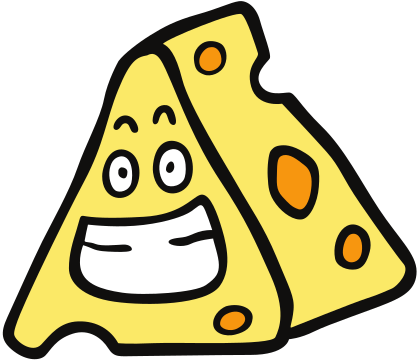 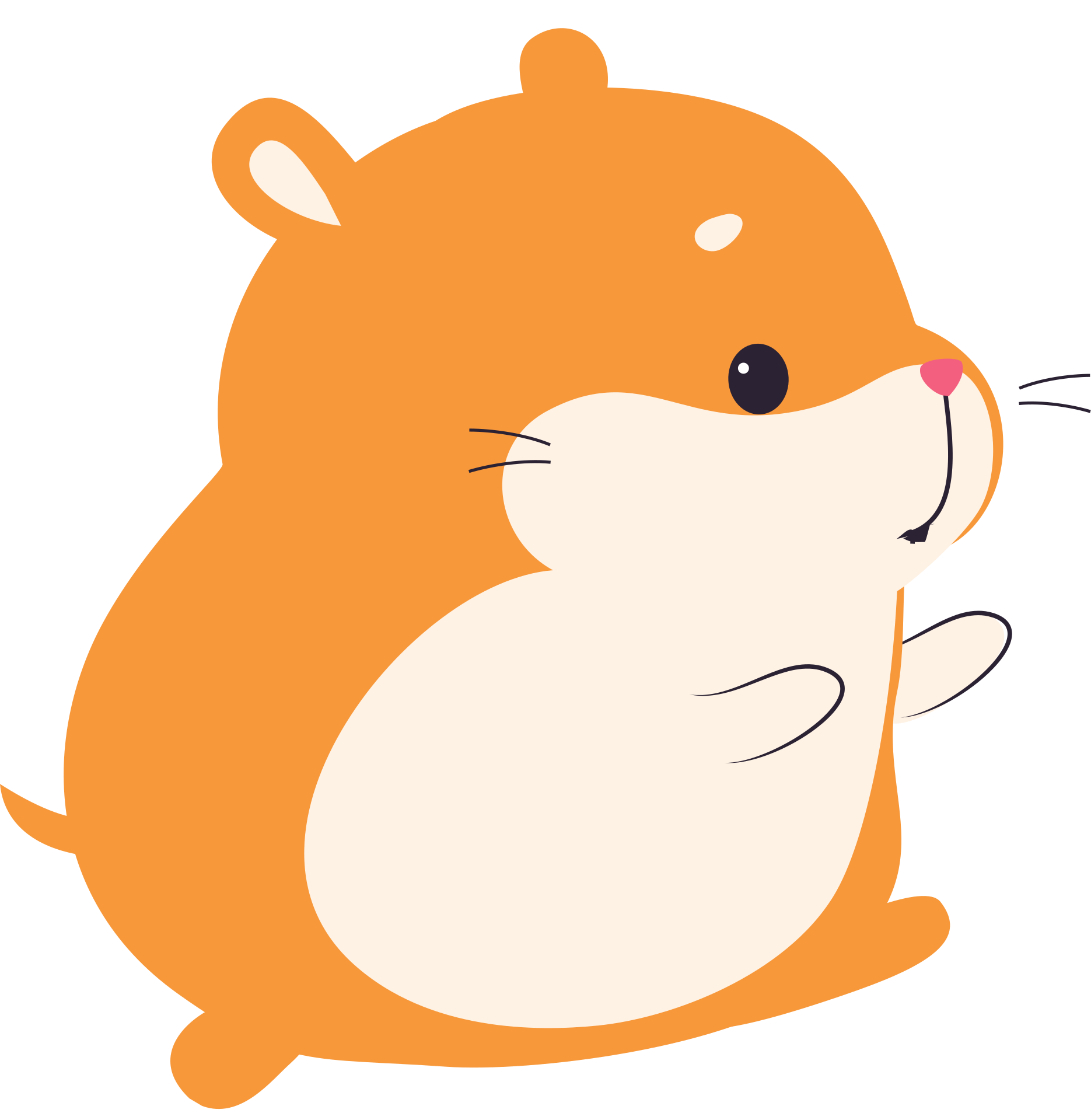 Tiết 3
SINH HOẠT LỚP
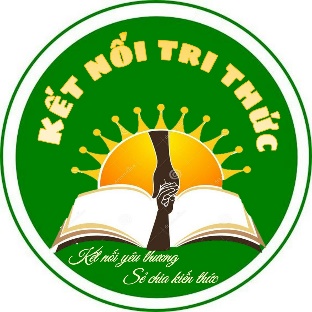 Thứ … ngày …tháng …năm 2022
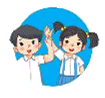 SINH HOẠT LỚP
SẢN PHẨM THEO SỞ THÍCH
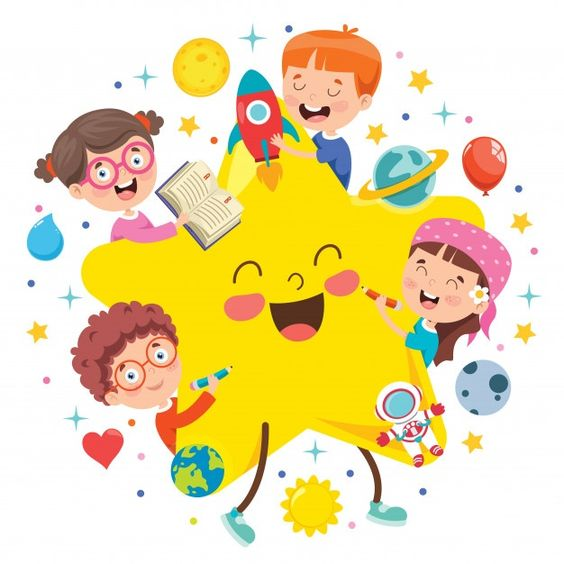 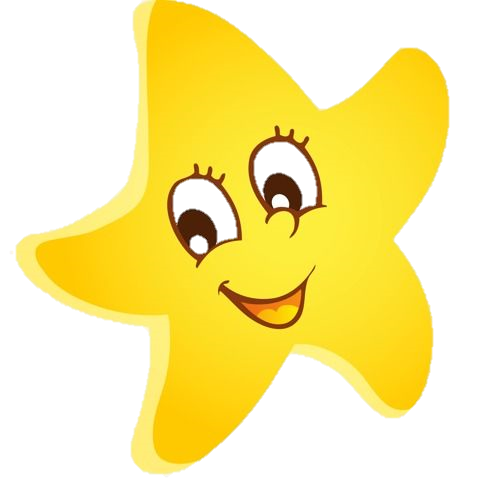 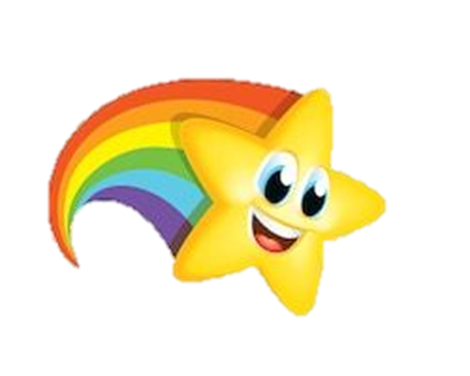 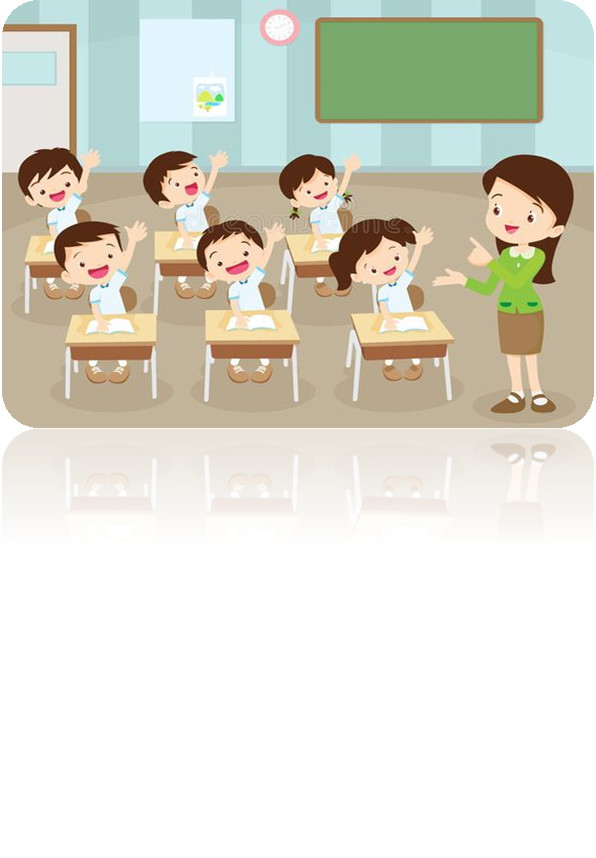 Hoạt động 
tổng kết tuần
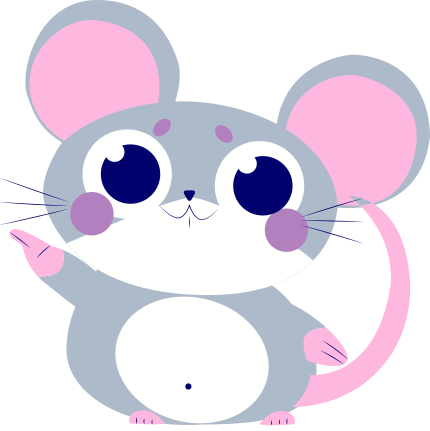 Chia sẻ 
thu hoạch 
sau trải nghiệm
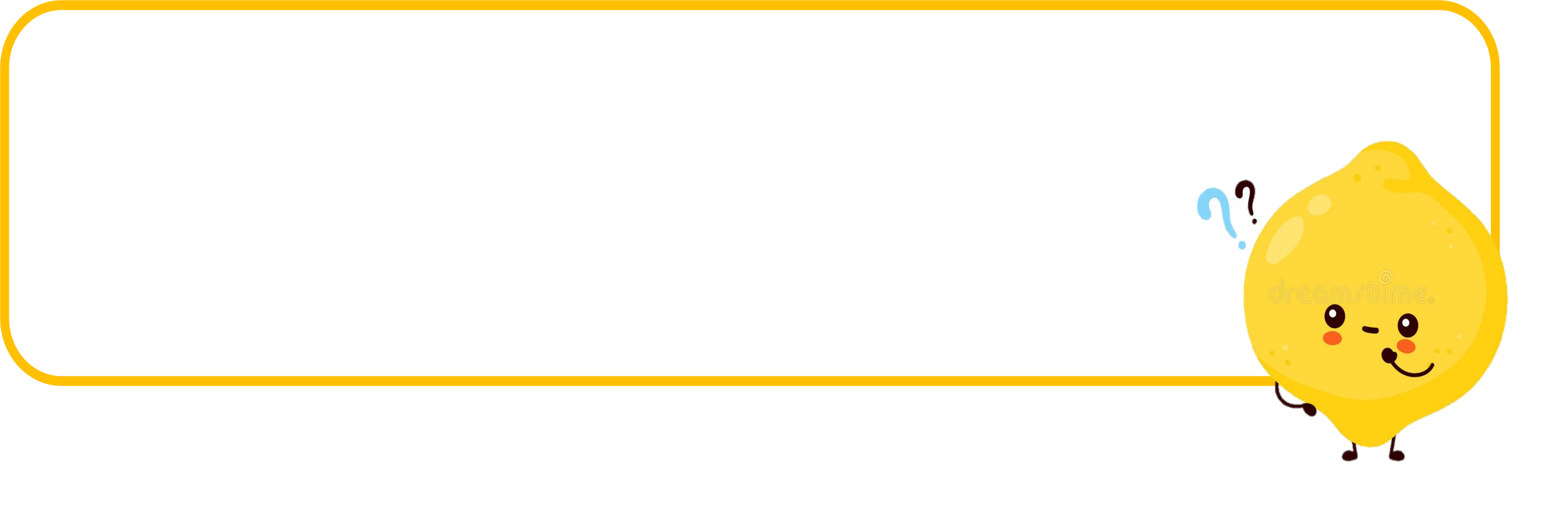 Chia sẻ với bạn về sản phẩm hoặc thành tích 
liên quan đến sở thích của em:
Đây là sản phẩm hoặc thành tích gì? Em đã làm 
                                                và đạt được nó khi nào?
Để có được sản phẩm hoặc thành tích này, 
                                     em có cần ai hỗ trợ gì không?
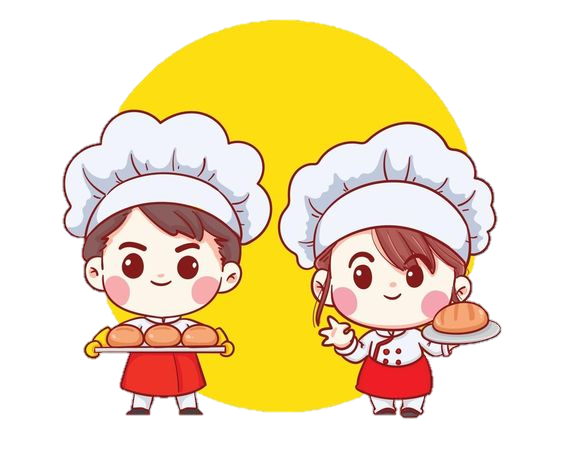 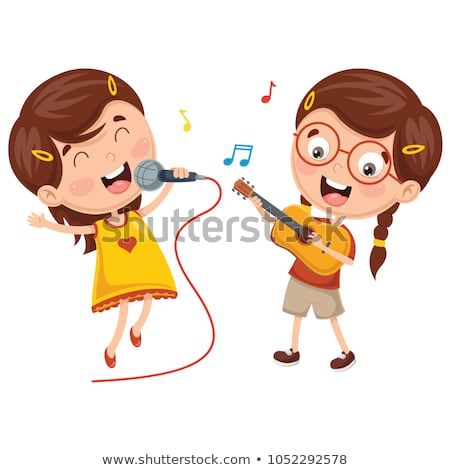 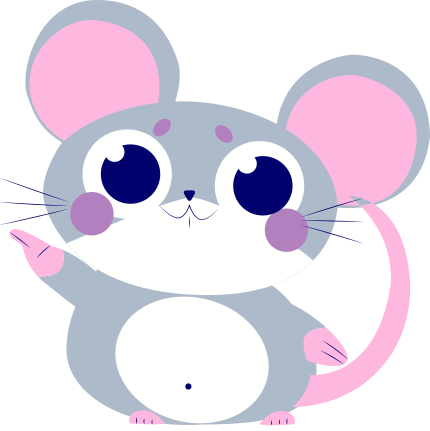 Hoạt động 
nhóm
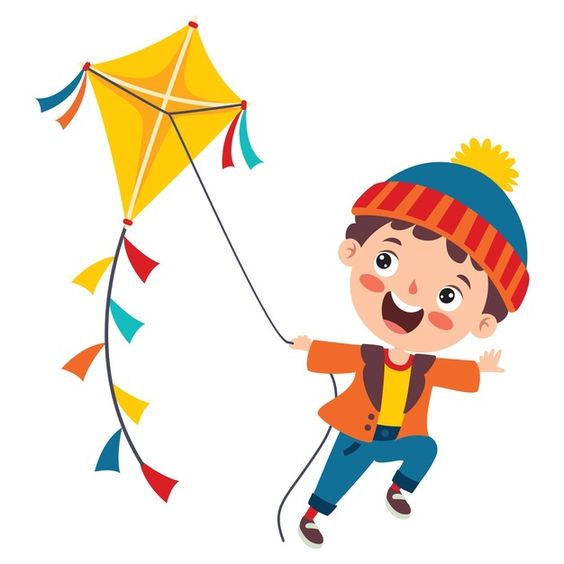 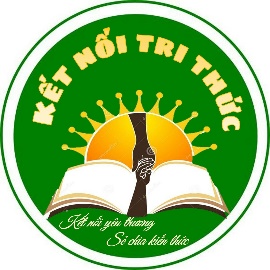 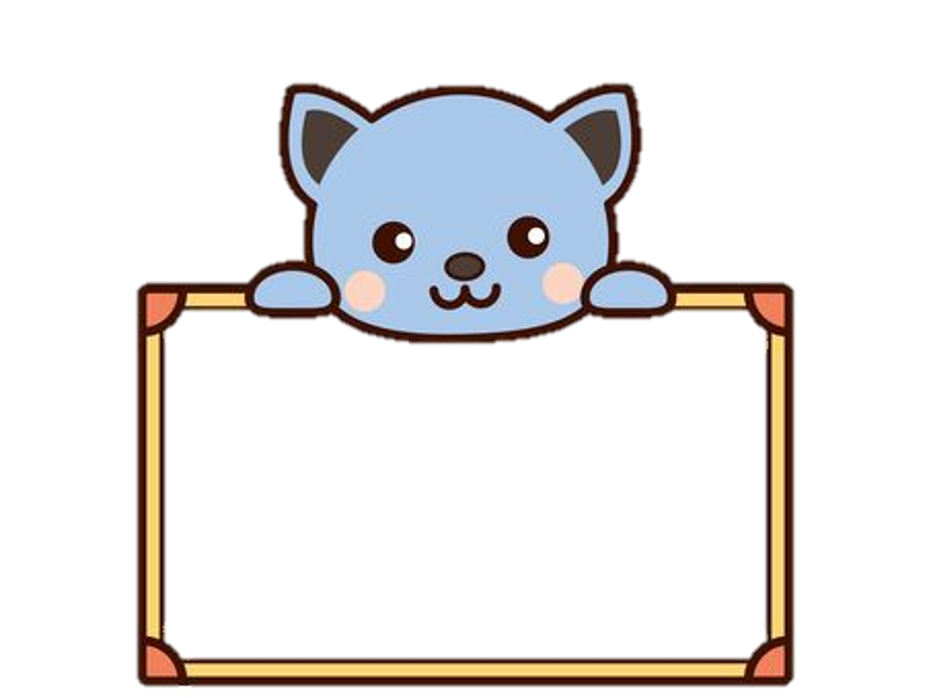 Thảo luận nhóm:  
Thực hiện kế hoạch của nhóm “Cùng chung sở thích”
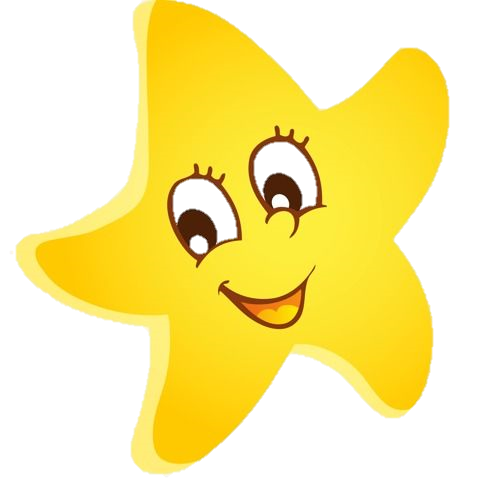 - Giới thiệu sản phẩm của cá nhân theo sở thích                 chung của nhóm.
  - Mỗi thành viên trong nhóm thực hiện nhiệm vụ đã được phân công
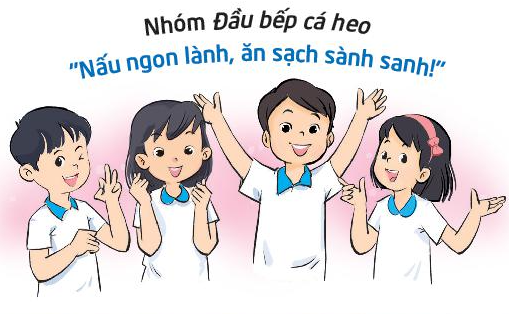 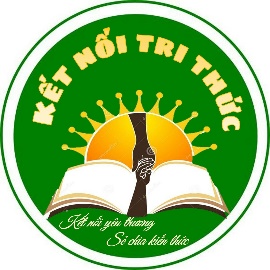 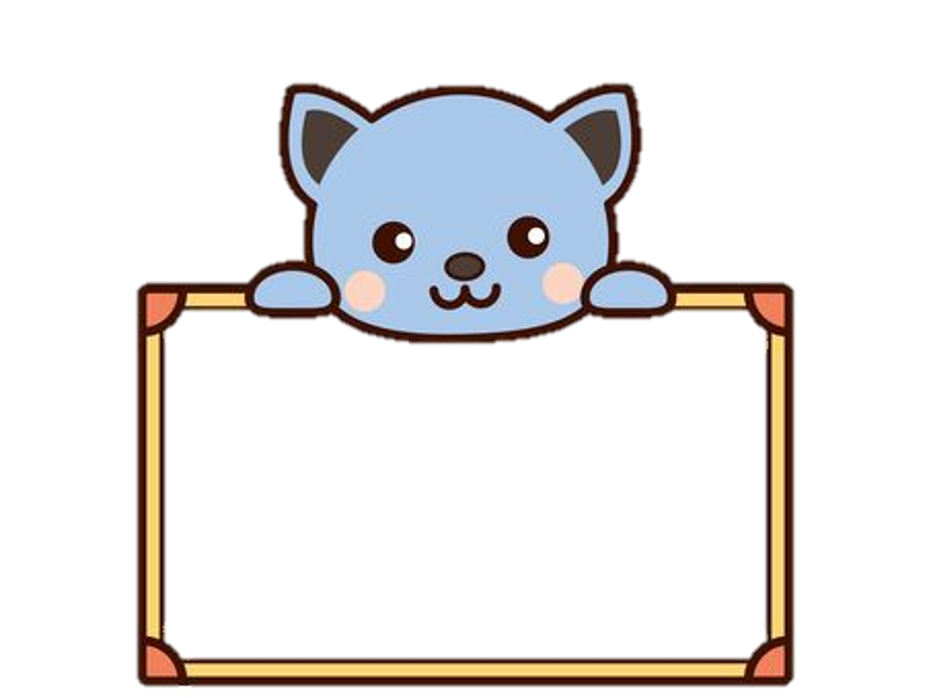 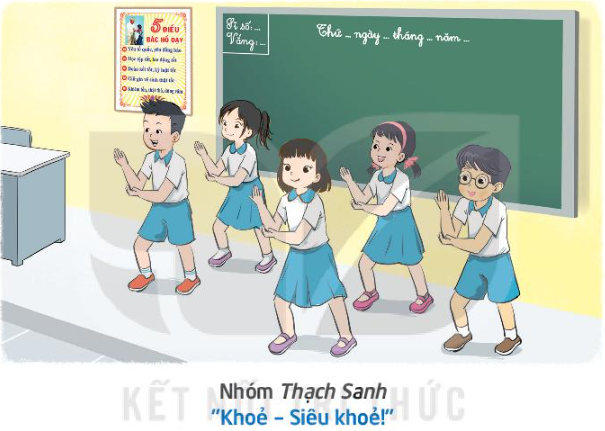 Thảo luận nhóm:  
Thực hiện kế hoạch của nhóm “Cùng chung sở thích”
- Nghĩ và hô vang        
       thông điệp của nhóm
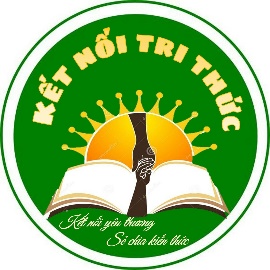 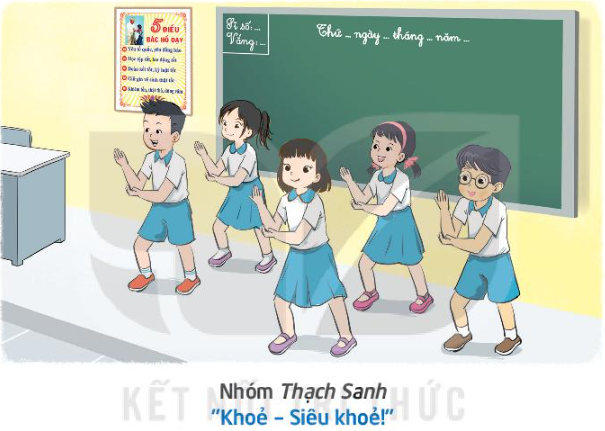 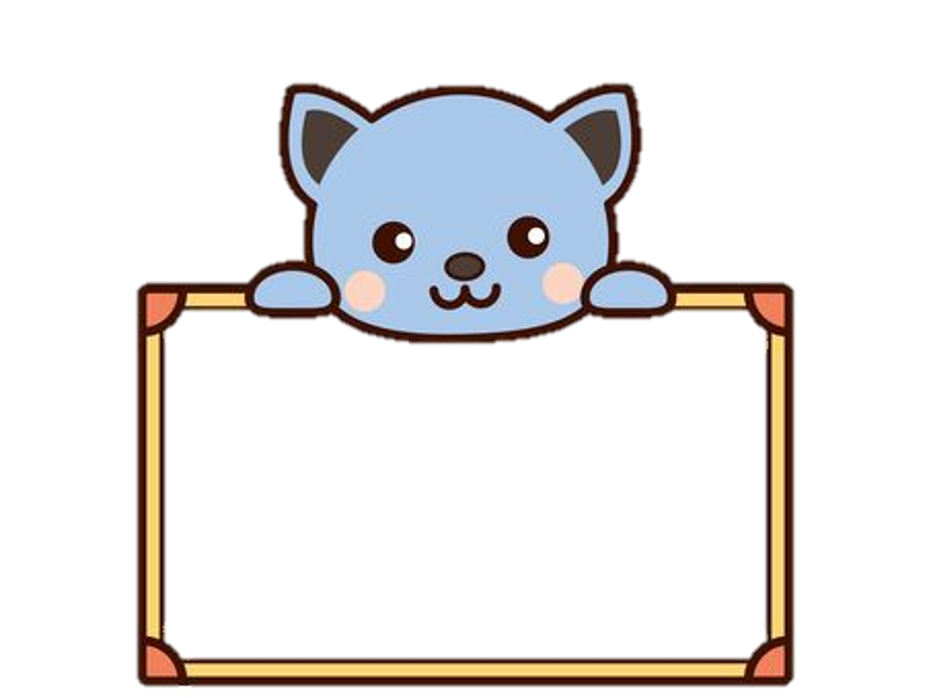 Trình bày sản phẩm:  
Thực hiện kế hoạch của nhóm “Cùng chung sở thích”
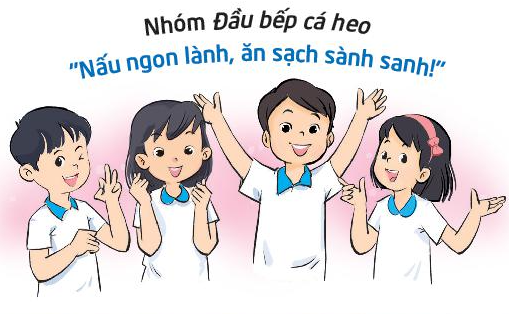 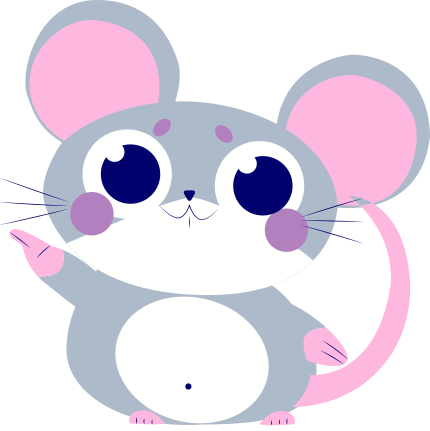 Cam kết và 
hành động
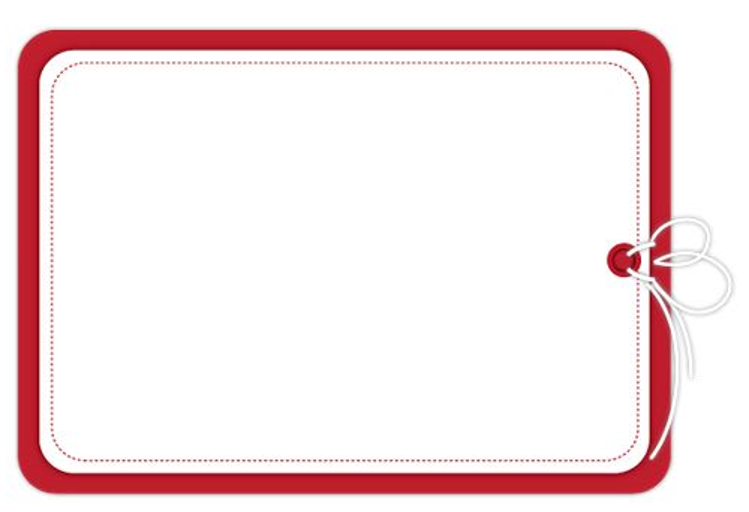 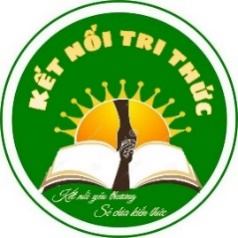 - Tìm hiểu sở thích của người thân
Chuẩn bị một cuốn sách yêu thích để
    giới thiệu với cả lớp
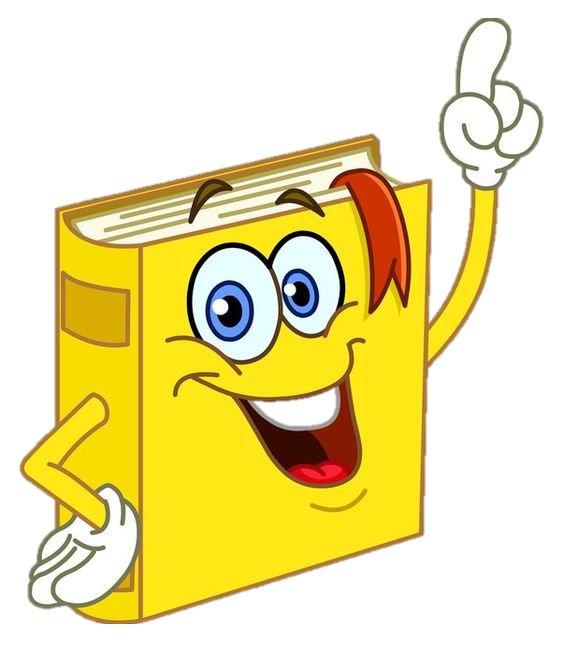 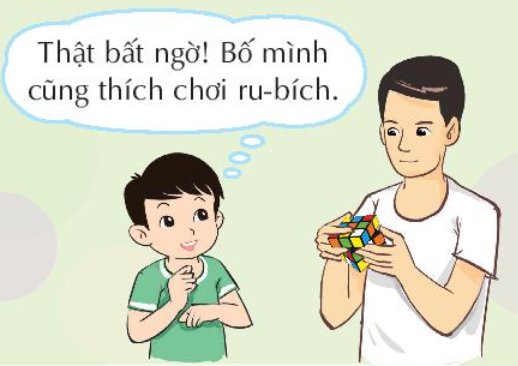 Hẹn gặp lại
 các em !
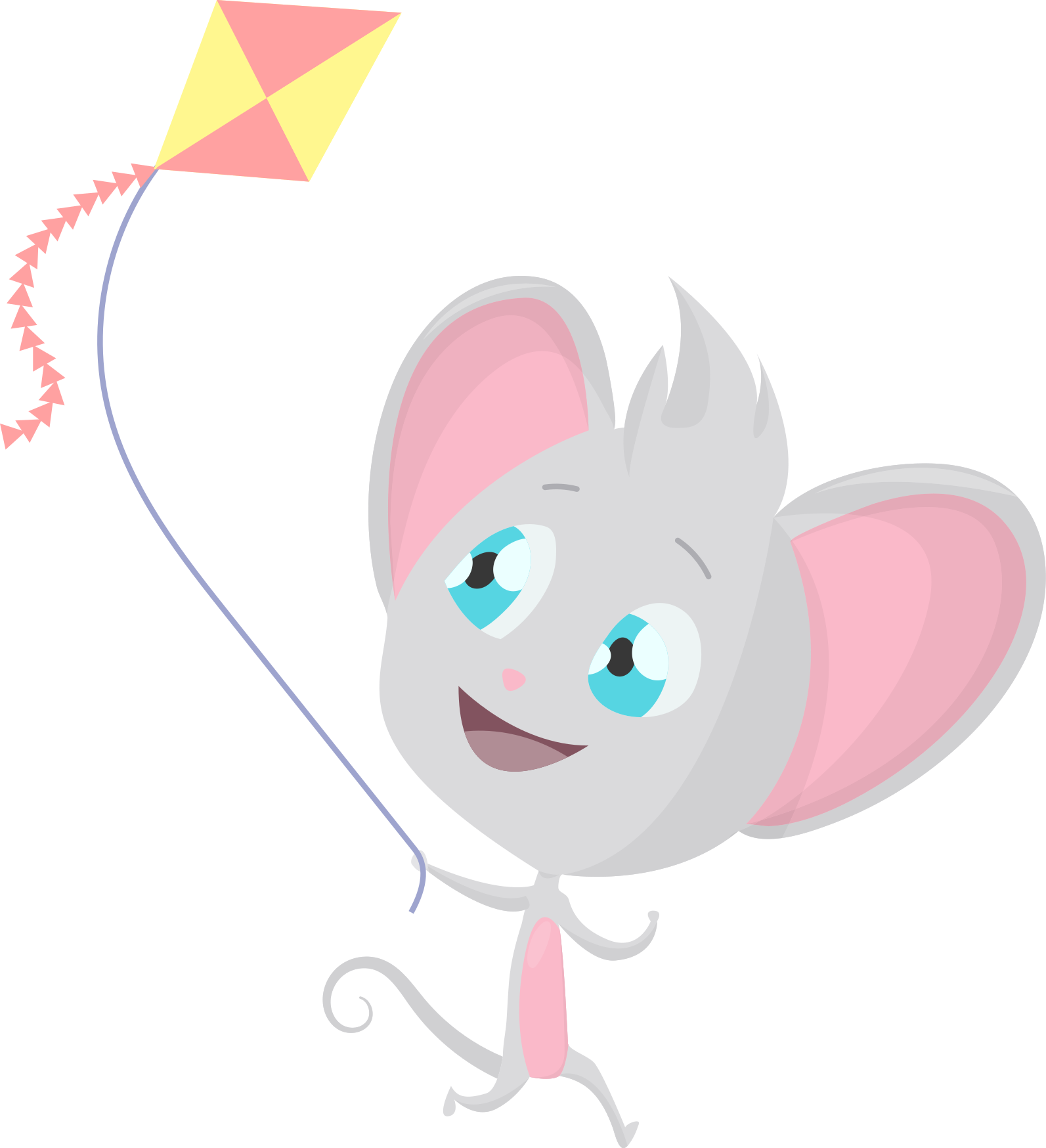